Раздел 1
                  ЛЕТОПИСЬ
муниципального бюджетного дошкольного
образовательного учреждения
«Большеберезниковский детский сад «Теремок»
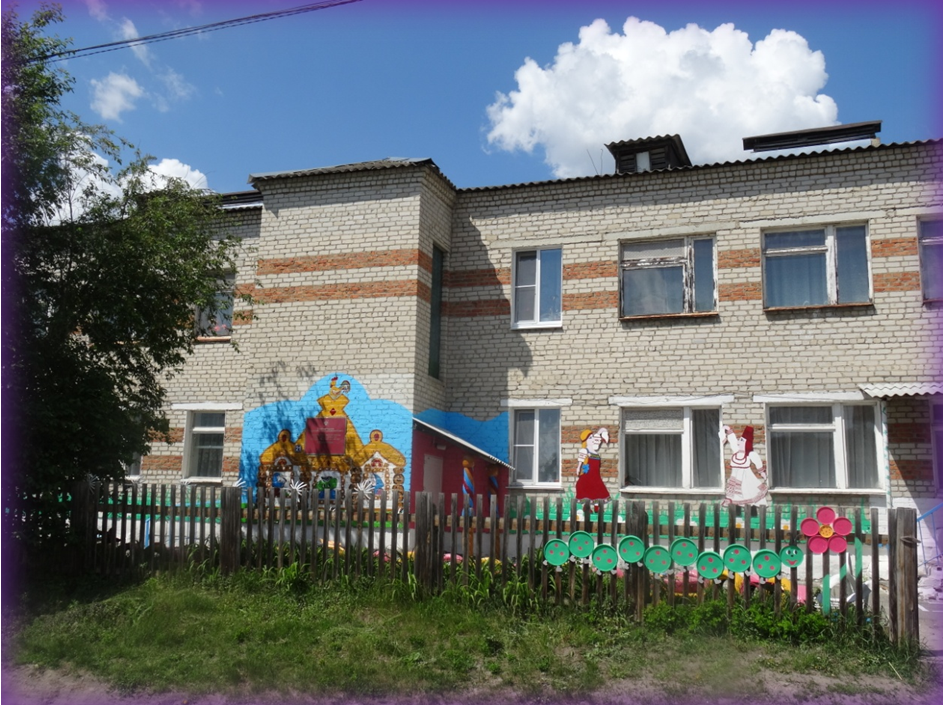 В 1930 году в Больших Березниках появились первые детские ясли, а детский сад, работающий круглосуточно, был организован в мае 1936г. Это и был год основания детского сада «Теремок».В нем было три группы: одна ясельная и две для детей постарше. Посещали садик в те годы до 50 ребят. Воспитывали их Анна Федоровна Старцева, Варвара Алексеевна Малыкина, Вера Ивановна Енцова, важным человеком для ребят была повар Мария Федоровна Старцева. Заведовала работой с детьми Елизавета Ивановна Антропова.      Детский сад располагался в бывшем доме зажиточных жителей села, Шаровых.
      В 1930-е годы в некоторых селах района по инициативе руководителей сельских Советов и жителей села создавались ясли. В 1937 г. они работали в селах Гузынцы, Тазино, Паракино. В 1939 г. на детский сад и сезонные колхозные ясли был разделен и Большеберезниковский садик. Заведующей реорганизованным детским садом, в котором первое время было только 25 детей, была Наталья Федоровна Коновалова.
В сложное военное и послевоенное время, с 1940 по 1953гг., детским садом руководила Клавдия Николаевна Кочеткова. В годы её работы открылась ещё одна группа, позволившая увеличить контингент детей до 50 человек. 
      Проблема, где в период активных сельскохозяйственных работ будут находиться малыши, в послевоенные годыволновала многих сельчан. Поэтому летом 1951 г. вышло распоряжение райисполкома о том, чтобы в каждом колхозе были открыты сезонные детские ясли.
      Большеберезниковский детский садик некоторое времярасполагался в одноэтажном купеческом доме на улице Речной (тогда она носила имя Сталина), потом здесь остались только ясли, а под детский сад в 1950 году было отдано здание Большеберезниковской средней школы, которое в 1958 г. полностью перешло к дошколятам. Здесь детский сад располагался долгое время, до строительства нового здания.
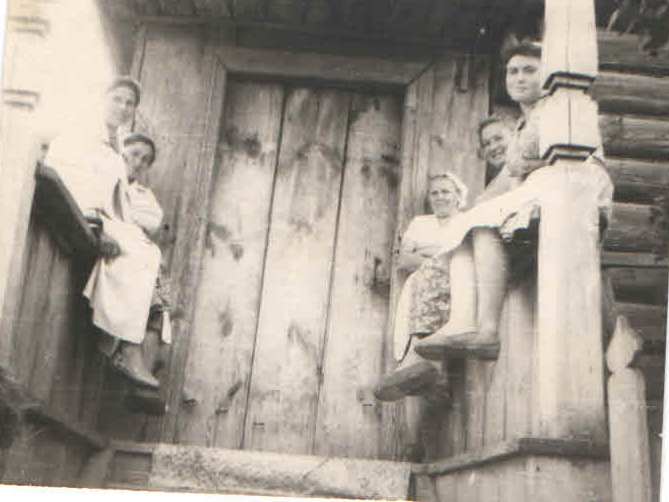 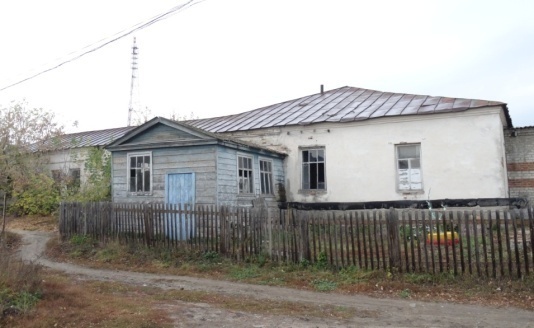 Из воспоминаний Денисовой Надежды Петровны, няни ясли-сада «Теремок» (проработала в детском саду 42 года, с 1955 года):
«Рабочий день наш начинался с 6 утра [примеч.: а оплачиваемый  с 8.00]. Воду носили из колонки. Протапливали помещение к открытию сада, печки-голландки топили брикетами и дровами…Полы были некрашеными, скоблили их вениками-«голяками». В зиму готовили дрова: пилили ручной пилой, кололи, складывали в дровник».
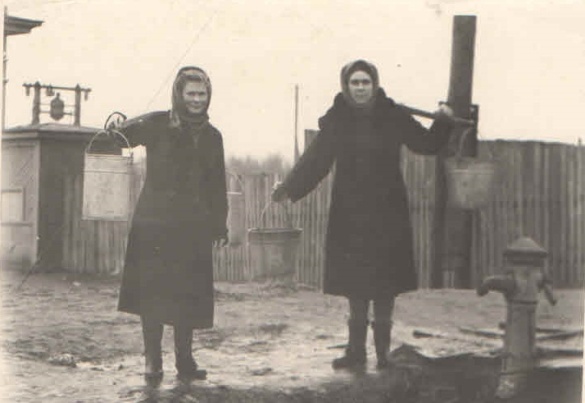 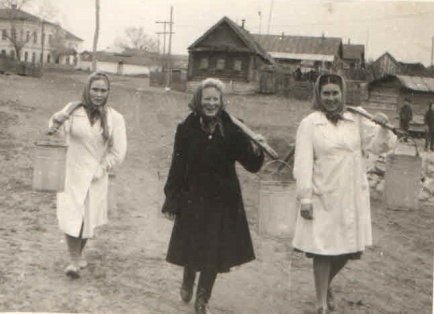 На снимке (слева направо): Денисова Н. П. и Ковалёва Т. В.                                     На снимке (слева направо):  Ергаева Л. М.,Старцева К. П., Ковалёва Т. В.
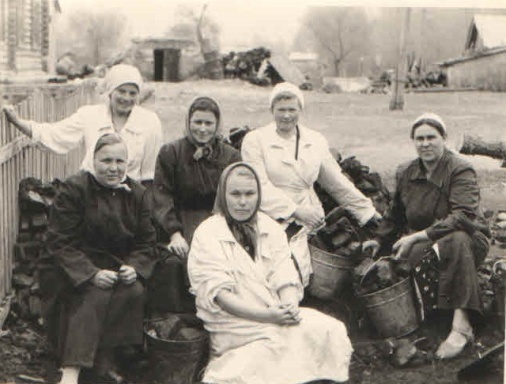 На снимке (слева направо): верхний ряд  Рытикова Н. В., Грехова В. П., Денисова Н. П., 
Ковалева Т. В., нижний ряд Шачкова Г. П., Гуськова З. П.
В 1953-1955 годах заведующей была Мария Андреевна Сыгрышева, затем Надежда Ивановна Кеняйкина (с 1955г. по 1977г.), которая в 1962 г. за работу по воспитанию детей была награждена Почетной грамотой Министерства образования МАССР (?). Детей в садике по-прежнему было 50 человек. Тепло и заботу детям дарили воспитатели Анастасия Васильевна Пыкова, Наталья Александровна Герасимова, Екатерина Серафимовна Симонова, няни Тамара Васильевна Ковалёва, Надежда Петровна Денисова и повар Галина Петровна Аршинова и другие.
       К концу 50-х годов в саду было уже 100 детей, а ещё через 10 лет – 165. Штат работников состоял из 25 человек. Необходимо было более вместительное здание. Поэтому в 1966 году для младшей группы было передано здание, которое раньше было квартирой сотрудников райисполкома. В 1967 году был построен пристрой к детскому саду, второй пристрой возведен в 1971 году.
        Несколько лет заведующей работала Людмила Ивановна Никонова (с 1977г по 1982г.). За годы ее работы многое изменилось в жизни детского сада. Полностью была обновлена материальная база учреждения: закуплена новая мебель, приобретены игрушки для детей, в помещениях был сделан ремонт. Улучшилось качество питания детей. Новое содержание приобрел учебно-воспитательный процесс: с ребятами проводилось много познавательных занятий, разнообразных творческих мероприятий. В детском саду сложился  дружный коллектив, основу которого составляли Наталья Николаевна Емолкина, Нина Александровна Шачинова, Мария Ивановна Мельникова, Анна Матвеевна
Тиханкина, Людмила Анатольевна Кохтенко, Галина Николаевна Левина, Клавдия Петровна Старцева, Вера Петровна Грехова.
Долгое время в райцентре был только один наш детский сад «Теремок». В 1973 году его посещало уже 175 человек, в 1977 году—205 малышей. Заботились о них 30 работников, среди которых: воспитатели, нянечки, медсестра, заведующая и обслуживающий персонал. Садик был в то время переполнен, работало восемь групп, были заняты все места, но далеко не все желающие могли привести своего ребенка в детский сад. На следующий год в районе было уже три дошкольных учреждения: в райцентре появились ясли-сад «Колосок» для 140 малышей, свои ясли для 90 детей были открыты в колхозе им. Калинина. Родители 280 детей получили возможность не думать каждое утро с кем оставить ребенка. Тем не менее, и теперь только 11,3% детей в районе были воспитанниками детских дошкольных учреждений.
          В начале 1979 г. в районе работало 5 дошкольных учреждений, в которых воспитывалось 396 детей. Все воспитатели и заведующие имели педагогическое образование, многие закончили вузы. Они помогали детям развивать свои творческие способности, прививали любовь к родному краю, знакомили их с национальной культурой, учили счету.
           С 1982г. по 1987г. заведующей детским садом была Раиса Ивановна Пыкова.С 1987г. по 1988г. «Теремком» заведовала Людмила ПавловнаВедяйкина.
В конце 1990-х годов в «Теремке» был сделан ремонт. Профессиональным строителям помогали родители и воспитатели. С 1988  по 1996 гг. детский сад возглавлялаЛюдмила АнатольевнаКохтенко.
       С 1996 года по 2018 г нашим детским садом заведовала Галина Николаевна Денисова.
        По декабрь 2019 г. в детском саду функционировало 4 группы: разновозрастная группа, вторая младшая группа, средняя группа, старшая группа. В детском саду оборудованы комната национального быта, кабинет педагога-психолога, медицинский кабинет, методический кабинет, кабинет заведующей, имеются пищеблок и прачечная.
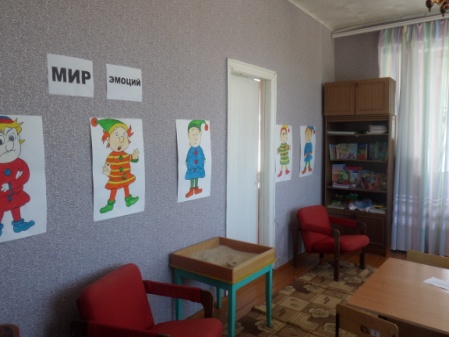 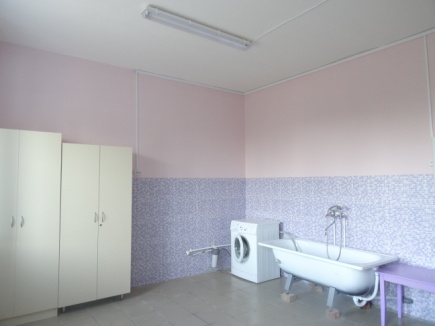 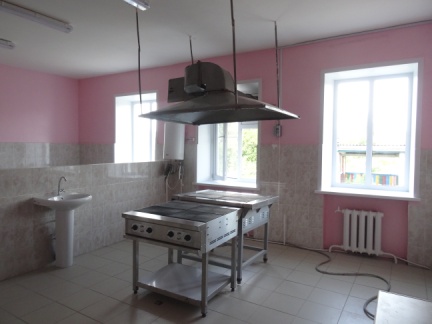 В Большеберезниковском детском саду «Теремок»на протяжении более 20 лет (с 1996 года) ведётся работа по этнокультурному воспитанию и образованию. Данное направление ведёт Пьянзина Н В.  
       Работает кружок «Горнипов»  по обучению детей  эрзянскому языку с детьми среднего и старшего возраста.
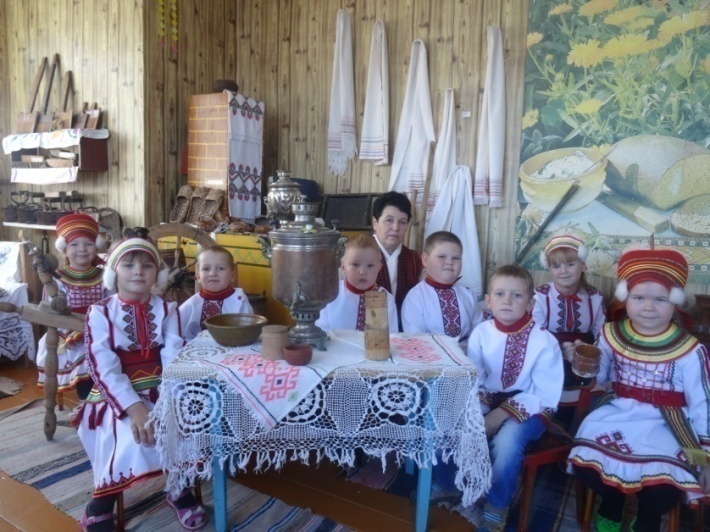 На протяжении многих лет в детском саду успешно осуществляет образовательную и воспитательную функцию уголок национального быта и культуры, который насчитывает более 100 экспонатов.
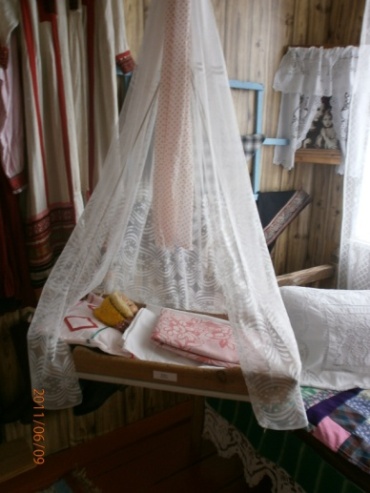 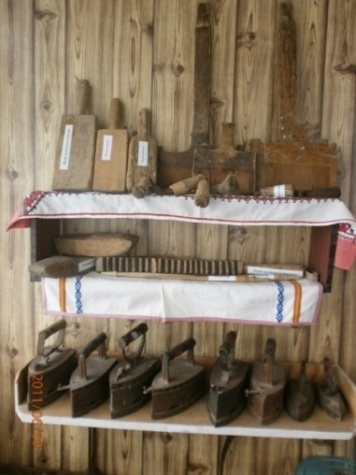 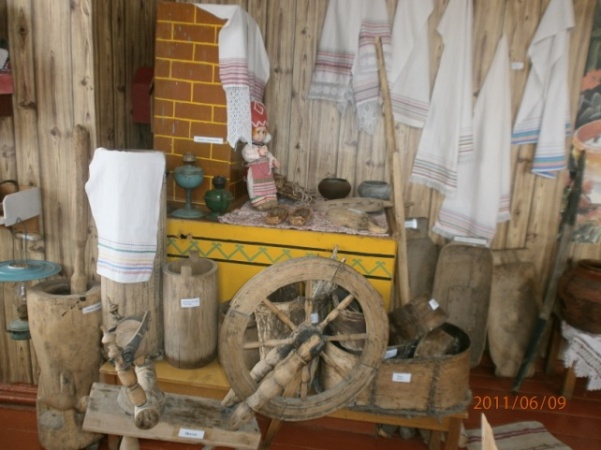 Здесь собраны подлинные вещи национальной одежды, обуви, хозяйственной утвари, посуда. Некоторым экспонатам музея более 100 лет. В музее проводятся занятия по обучению эрзянскому языку, по художественной продуктивной деятельности, где в качестве образца воспитатели показывают детям подлинные вещи (орнамент вышивки, цвета, узор на глиняной посуде). В музее дети могут покачать зыбку, покрутить настоящую прялку и т.д.
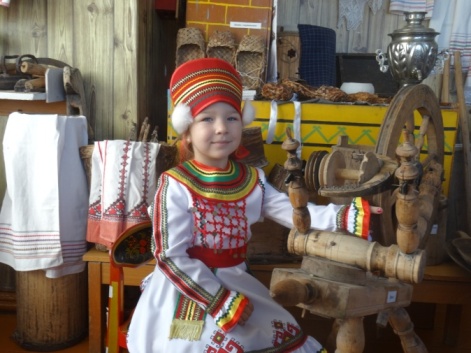 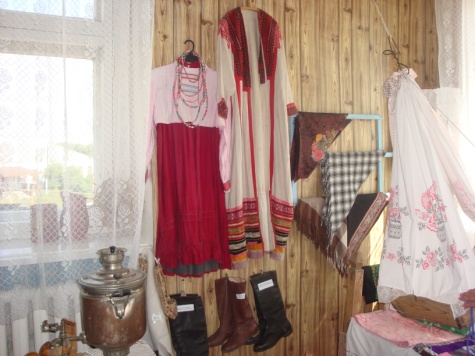 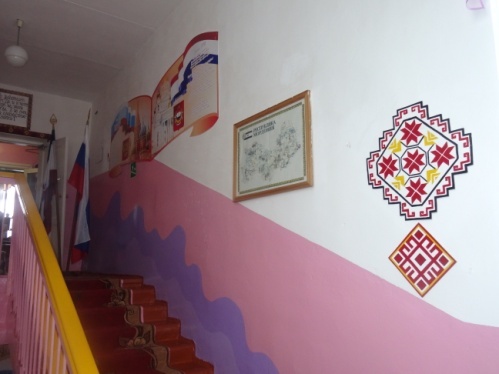 Наш детский сад оформлен элементами мордовского орнамента. Есть здесь уголок с символикой Российского государства и Республики Мордовия, стенд «Мордовские писатели и поэты».
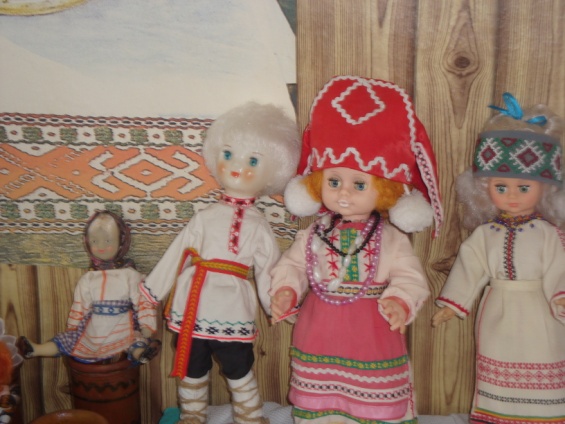 Во всех возрастных группах оформлены уголки русской и мордовской национальной культуры, где выставлены предметы декоративно-прикладного искусства, дидактические куклы в национальных костюмах, игры, детская художественная литература мордовских писателей и поэтов.
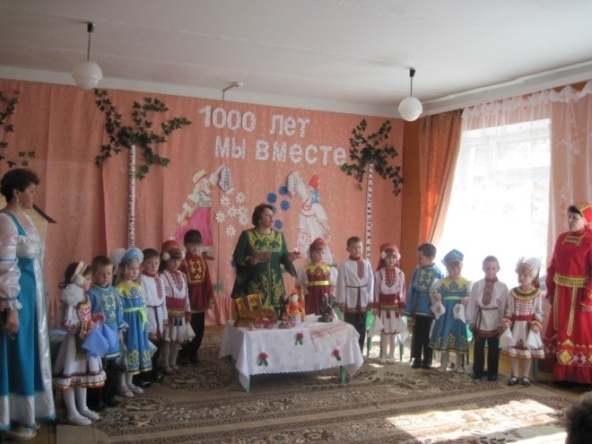 В 2011 году на методическом объединении «Край мой! Любимая Русь и мордва!», которое проходило на базе нашего детского сада, прошёл совместный концерт педагогов и детей, посвященный 1000-летию единения мордовского народа с народами Российского государства.
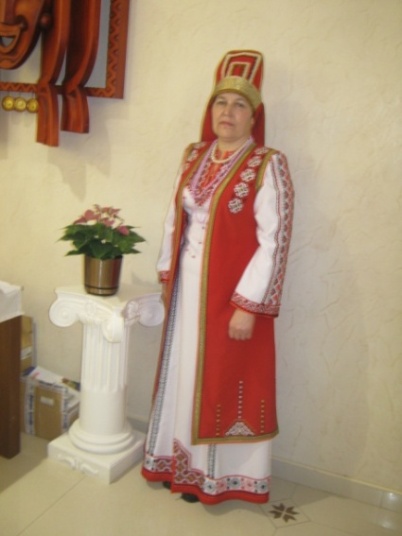 В республиканском конкурсе по этнокультурному направлению «Лучший педагог этнокультурного образования ДОУ» в 2012 г принимала участие Н. В. Пьянзина и стала лауреатом этого конкурса.
Еще одним ведущим направлением педагогической деятельности в детском саду является физкультурно-оздоровительная работа. Данное направление активно пропагандирует воспитатель Шачинова М.М. В группах созданы спортивные уголки, в которых есть не только традиционное спортивное оборудование, но различные тренажеры, спортивные дорожки, сделанные руками воспитателей и родителей из нетрадиционных материалов. Часто с детьми проводятся всевозможные спортивно-оздоровительные мероприятия, развлечения. Не проходят мимо и мировые спортивные Олимпиады. Так, в 2014 году, во время проведения Олимпиады в Сочи, в нашем детском саду прошла своя Олимпиада, с торжественными и спортивными мероприятиями.
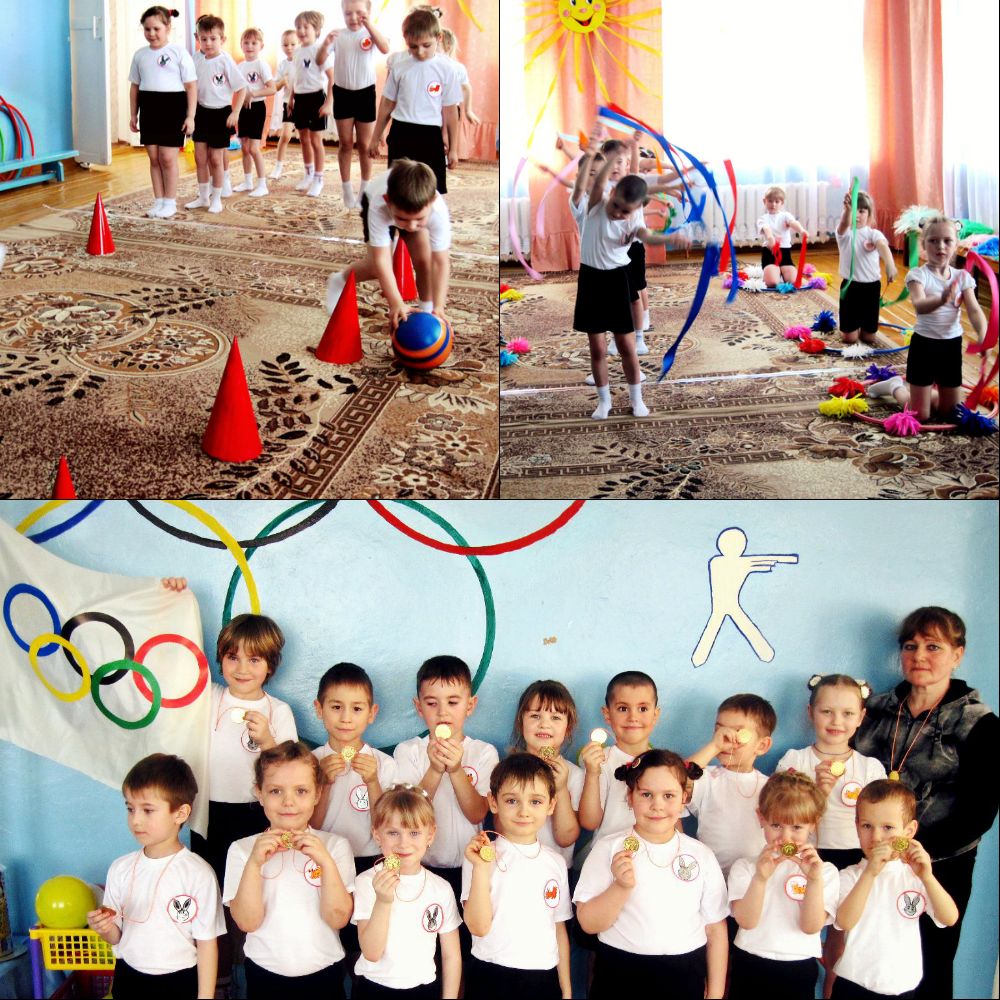 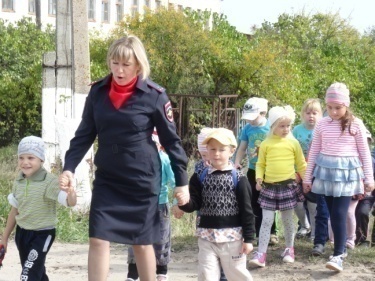 В детском саду  ведётся целенаправленная и постоянная работа по знакомству детей с правилами дорожного движения и поведения на улице. Занимаются этим направлением педагогической деятельности воспитатели       А.Н. Шачкова, Н.И. Кашицына. За годы работы ими накоплен немалый опыт, изготовлены необычные атрибуты для занятий, игр и тематических развлечений.Детский сад работает под девизом: «Мы соблюдаем правила дорожного движения, а ты?».
      Дети, как и взрослые, являются полноценными участниками дорожного движения. И безопасность ребёнка зависит от того, как он поведёт себя на улице, на дороге. Для наглядности в группе оформлены уголки по ПДД, с воспитанниками проводятся тематические беседы и занятия, развлечения:«Волшебный цветок», «Путешествие в страну безопасности», «Любопытный мышонок» и др., акции: «Засветись», «Осторожно, дети!», «Пешеходный переход» и т.п., конкурсы рисунков и фотографий, организовываются встречи с инспектором ГИБДД.
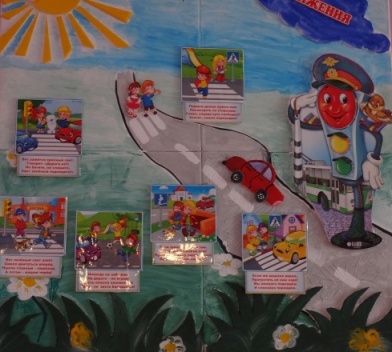 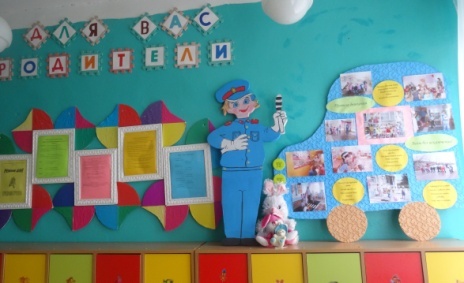 В прихожей оформлены стенды, папки-раскладки в помощь родителям в изучении ПДД. Ведь именно родители первые воспитатели для своих детей.
        Привить навыки безопасного поведения на дороге, только рассуждая об осторожности, нельзя. Поэтому безопасному поведению и правилам дорожного движения ребёнка учат с дошкольного возраста, причём учат на практике. Для этого в нашем детском саду на асфальтированной площадке  размечена проезжая часть, пешеходные переходы. Поставив светофоры и дорожные знаки, педагоги проводят занятияпо обучению правилам поведения на дороге. А в интересной игре правила дорожного движения и понятия безопасного поведения, конечно же, усваиваются лучше, быстрее и полнее. 
      Коллектив нашего детского сада ежегодно участвует в республиканском смотре-конкурсе «Зелёный огонёк» на лучшую организацию работы по профилактике ДДТТ. В 2016 году мы стали лауреатами и были награждены автоматизированной демонстрационной площадкой «Автогородок».
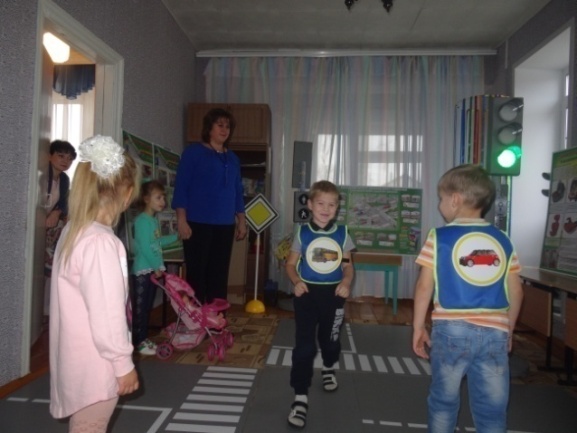 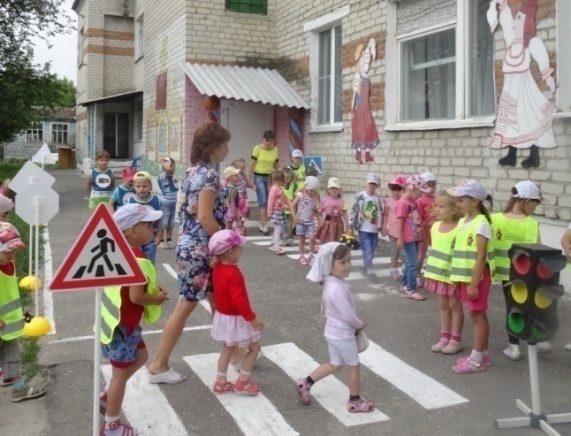 Педагогами нашего детского сада Бояркиной Л.Н. и Борискиной Е.А. ведётся работа по проблеме экологической безопасности детей. Педагоги стремятся к созданию нового культурного образа дошкольного учреждения, ориентированного на активное приобретение детьми навыков экологической культуры и повышение экологической грамотности всех субъектов эколого-образовательного пространства. Большое внимание уделяется экологическому воспитанию детей, формированию интереса к природе и бережного отношения к ней. Работу начинают с самых маленьких.    Именно в младшем дошкольном возрасте усвоение основ экологических знаний наиболее продуктивно, так как малыш воспринимает природу очень эмоционально, как нечто живое. Красота окружающего мира рождает чувство привязанности к тому месту, где родился и живешь и, в конечном счете, любовь к Отечеству. Для этого в группе созданы все условия экологизации разных видов деятельности ребенка.
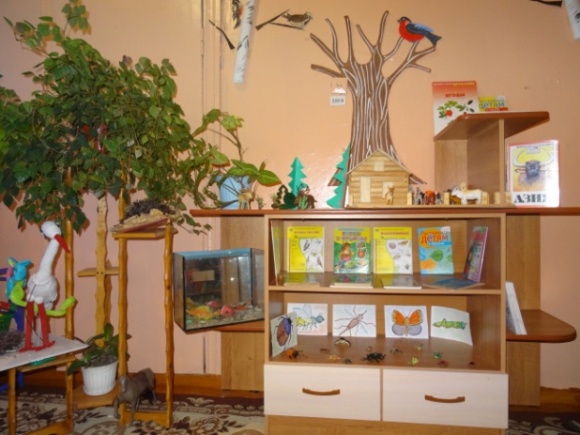 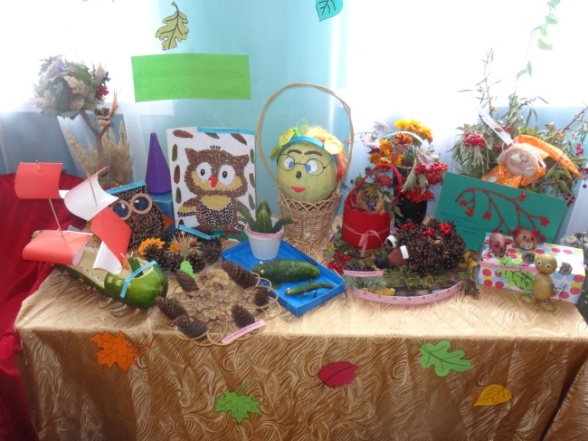 Один из путей повышения эффективности экологического воспитания состоит в использовании разнообразных форм и методов работы. Это занятия, наблюдения, экспериментальная работа (создание лаборатории, где дети проводят опыты). Большое значение имеют экскурсии в лес и парк. Совместно с родителями проводятся акции «Дети против мусора», «Осторожно, гололёд!», «Берегите птиц», «Хлеб всему голова».
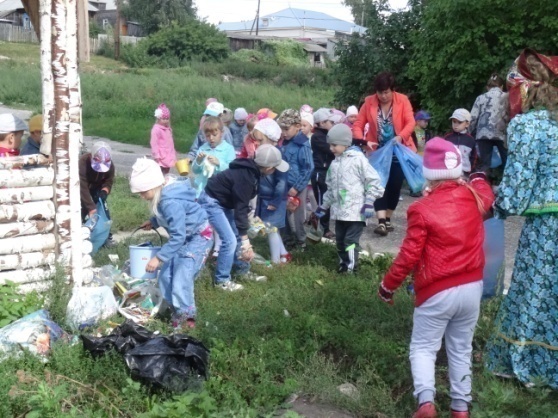 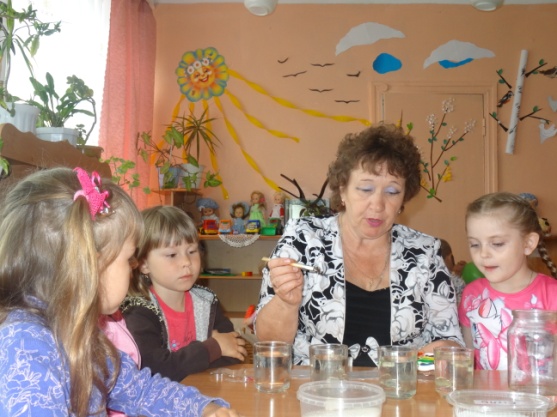 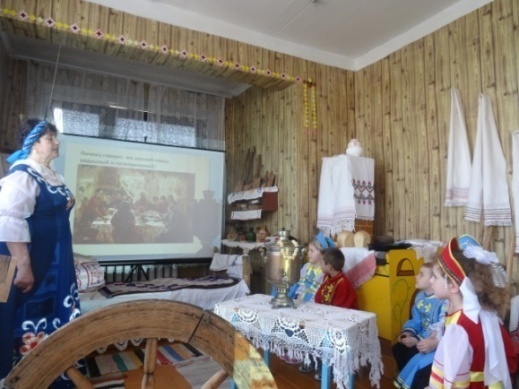 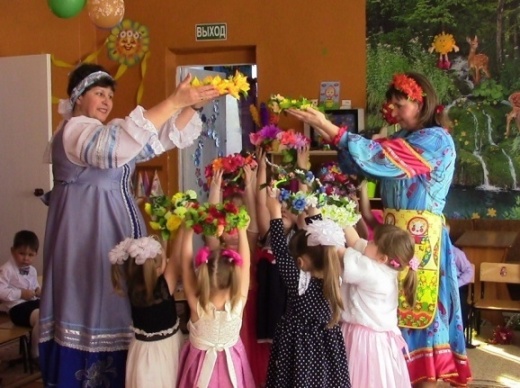 Воспитатели Забатурина И.А., Пыкова Л.А. и Шачинова О.В. с 2000 года ведут работу по приобщению детей дошкольного возраста к истокам русской народной культуры. Проблема приобщения детей к истокам русской народной культуры является одной из наиболее актуальных в связи с тем, что формирование традиций русского народа, народной культуры, обычаев является неотъемлемой частью патриотического воспитания.
      Мы живём в интересное и сложное время, когда на многое начинаем смотреть по-иному, многое заново открываем и переоцениваем. В первую очередь это относится к нашему прошлому, которое мы, оказывается, знаем очень поверхностно. Что заботило, радовало и тревожило русских людей, чем они занимались, как трудились, о чем мечтали, что рассказывали и пели, что передавали своим детям и внукам? Ответить на эти вопросы сегодня – значит восстановить связь времён, вернуть утерянные ценности.
Большую роль коллектив детского сада отводит работе с родителями наших воспитанников. Проводятся совместные мероприятия педагогов и родителей (родительские собрания, консультации, беседы, тематические выставки, педагогические советы, встречи с администрацией, совет родителей и т.д.), а также совместные мероприятия педагогов, родителей и детей (дни открытых дверей, дни семьи, кружки, КВН, праздники, семейные конкурсы, концерты, оформление групп, соревнования, благоустройство детского сада и территории).  
         В детском саду активно ведётся работа по консультированию родителей детей, не посещающих детский сад (работает консультативный центр).
         Силами воспитателей и родителей обустраиваются детские игровые площадки. Мы уверены, что все, что окружает ребенка в детском саду и дома—это инструмент его развития. Наша задача—подготовить ребенка к обучению на следующем уровне образования, привить желание учиться и умение общаться. Очень хочется, чтобы наши воспитанники стали образованными и воспитанными людьми, с благодарностью вспоминали наш детский сад и приводили сюда своих детей и внуков.
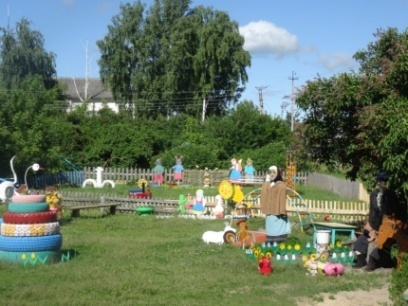 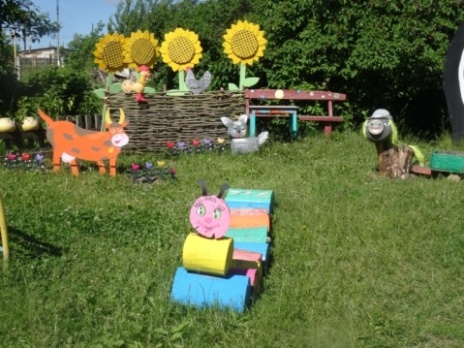 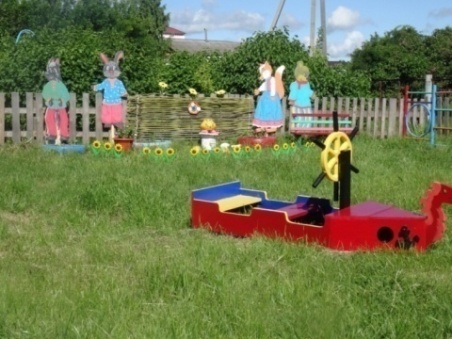 Спасибо за внимание!